ENR-MOD.MPG01 ATEP – October 19th, 2021
WP1: theoretical framework
WP1 – Update (…and some WP2.1)
Matteo V. Falessi1, Yueyan Li2,1, Alessandro Zocco3 and Fulvio Zonca1,4
1Center for Nonlinear Plasma Science and ENEA C.R. Frascati, 00044 Frascati, Italy
2CREATE Consortium, Via Claudio 21, 80125 Napoli, Italy
3Max-Planck-Institut für Plasmaphysik, Greifswald, Germany
4IFTS and Dept. Physics, Zhejiang University, Hangzhou, 310027 P.R. China
1
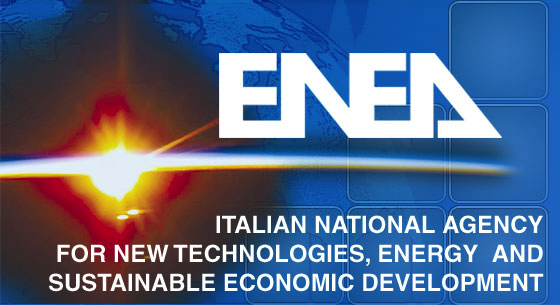 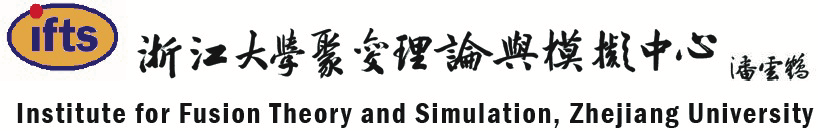 Frascati, October 19th 2021
Milestones and Deliverables
2
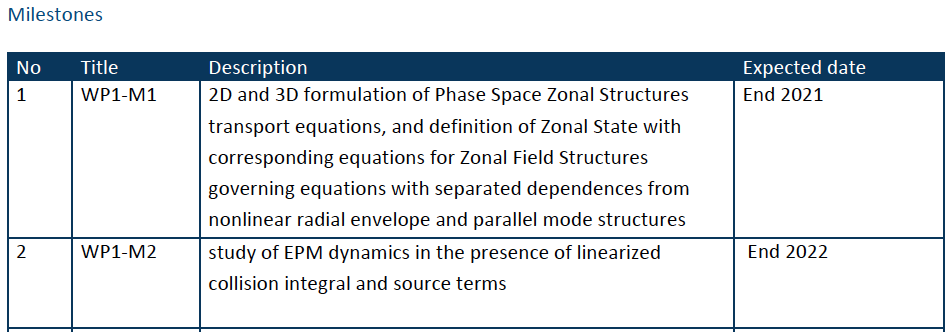 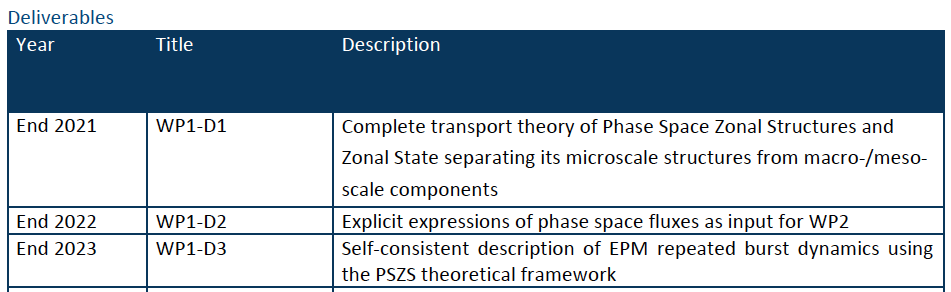 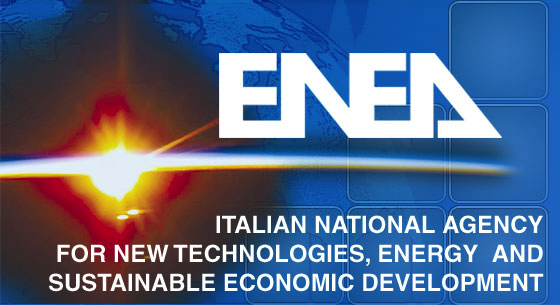 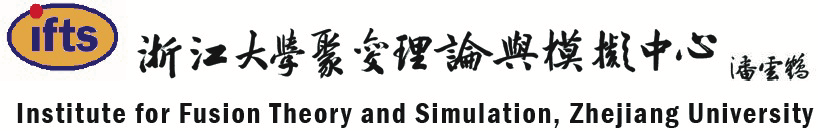 Frascati, October 19th 2021
Milestones and Deliverables
3
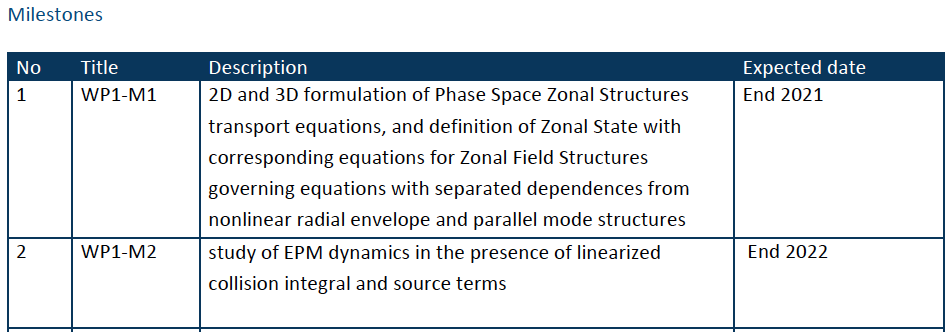 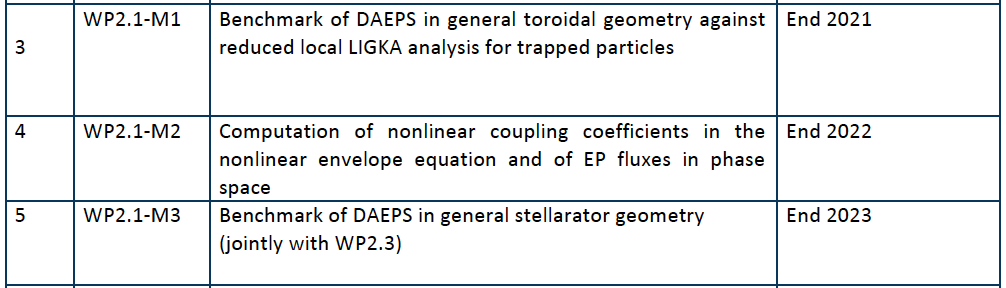 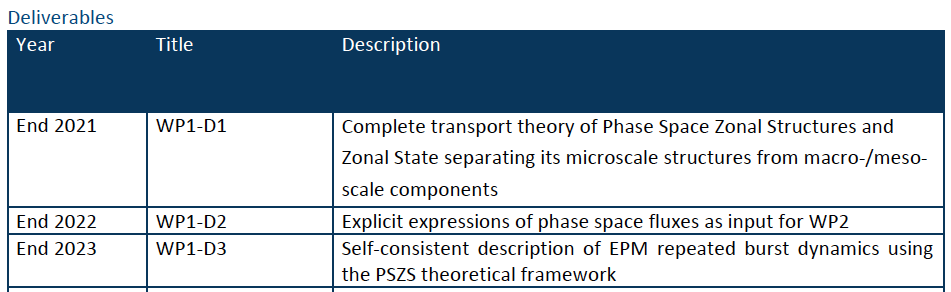 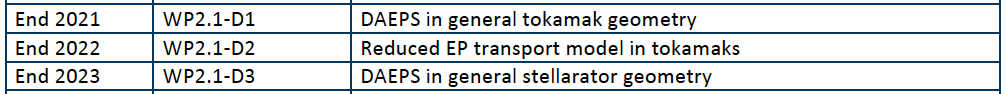 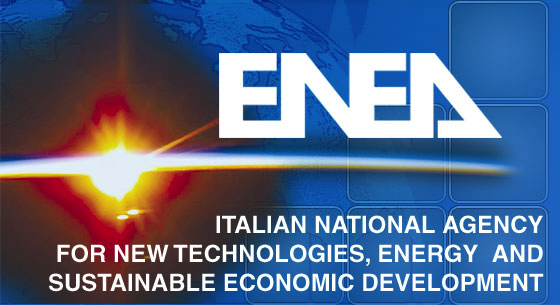 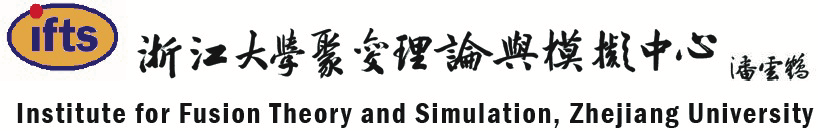 Frascati, October 19th 2021
Status of manpower
4
Y. Li has been hired: PostDoc contract by CREATE
3pm foreseen in 2021 are secured and work on WP1&2 is in progress as expected. 
 minor possible delay on deliverable WP2.1-D1 depending on bureaucracy (to be reabsorbed in early 2022)
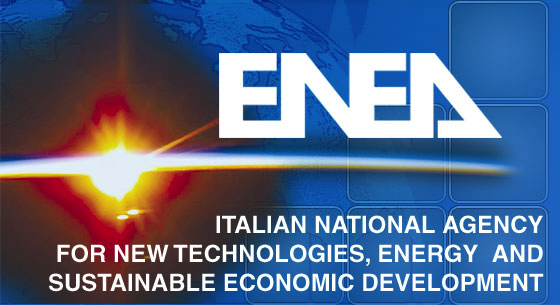 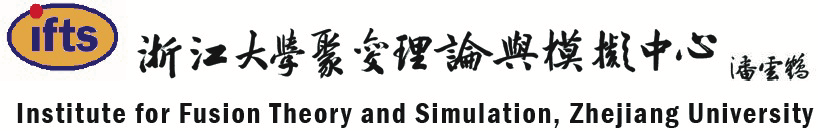 Frascati, October 19th 2021
Ongoing activities - I
5
Publications:
2 manuscripts on Chorus: simple paradigmatic application of general PSZS theoretical framework  WP1-D1
               - A theoretical framework of chorus wave  excitation (FZ,  
                    XT, LC); RMPP to be published
                 - Nonlinear dynamics of phase space transport by chorus 
                   emission (FZ, XT, LC); JGR submitted
2 manuscripts in preparation:
             - Nonlinear equilibria and transport processes in burning  
                   plasmas (MF, LC, ZQ, FZ); NJP to be submitted
                 - Section for NF Chapter 5 update (MF, LC, ZQ, FZ); 
                   NF to be submitted
Draft in preparation (A. Zocco et al.): 3D generalization of PSZS theoretical framework  WP1-D1/WP2.3
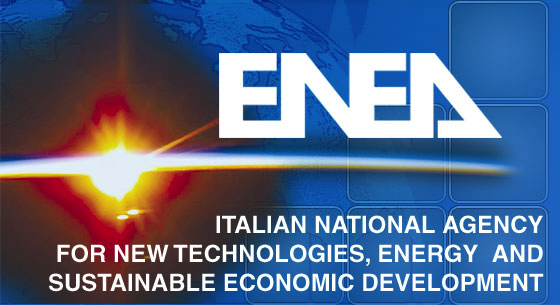 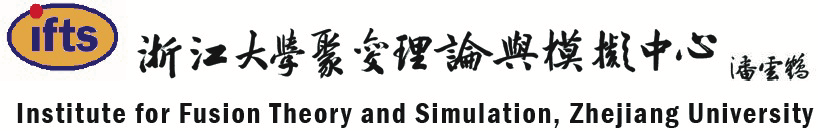 Frascati, October 19th 2021
Ongoing activities - II
6
Presentations:
2 invited presentations: general PSZS theoretical framework  WP1-D1
               - Numerical study of kinetic low frequency electromagnetic 
                   continuous spectrum with DAEPS code (YL, LC, RM, FZ); 
                   AAPPS invited (explaining recent DIIID results; consistent 
                   with LIGKA  see Philipp’s presentation)  WP2.1
                 - Nonlinear gyrokinetic theory of Alfvénic fluctuations and 
                   energetic particle transport (FZ, LC, MF, ZQ); ISEP invited
Joint CNPS-DTT seminar: 
             - Canonical particle motion in quasisymmetric toroidal 
                   magnetic fusion devices: applications to turbulent 
                   transport. A. Zocco (connection with draft in preparation 
                   on 3D extension of PSZS transport theory)  WP2.3
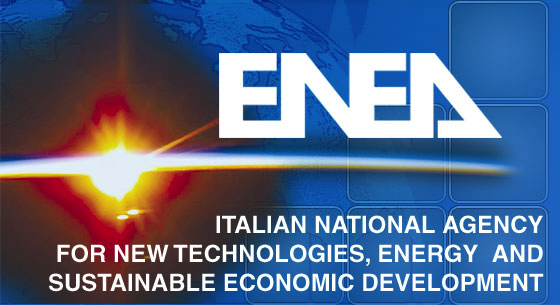 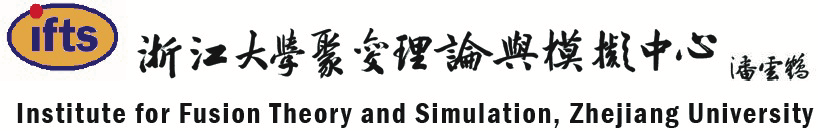 Frascati, October 19th 2021
Results highlights - I
7
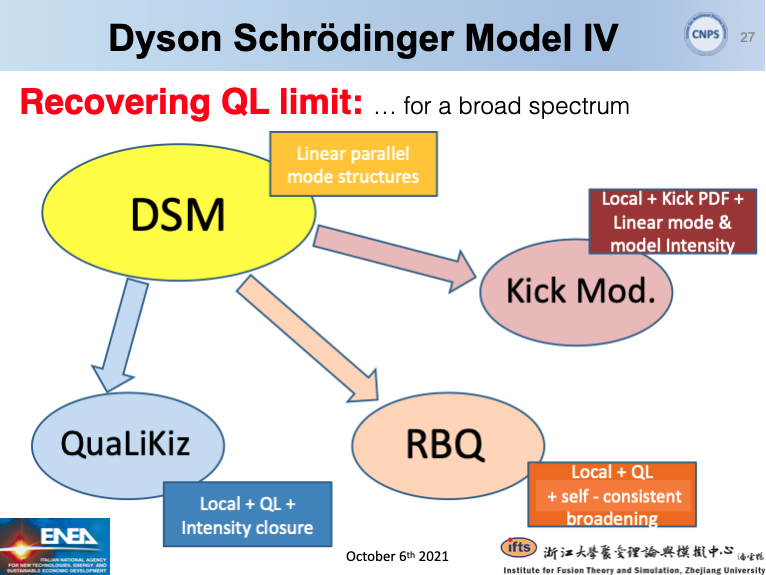 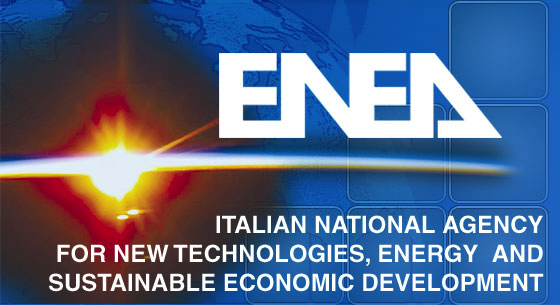 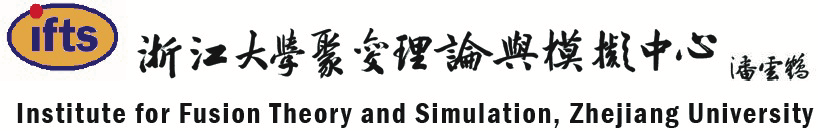 Frascati, October 19th 2021
Results highlights - II
8
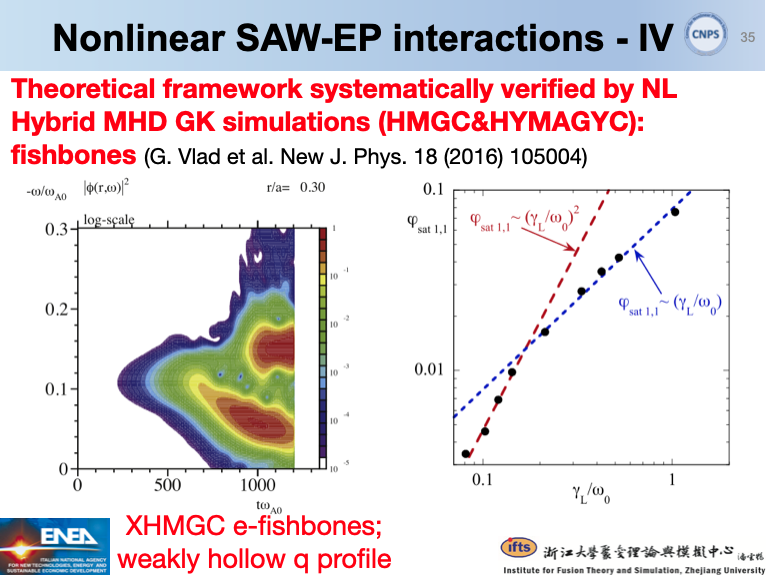 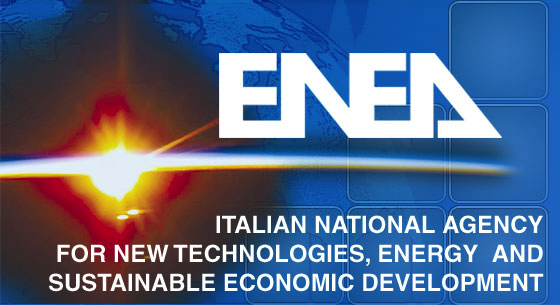 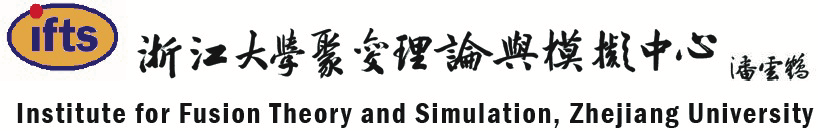 Frascati, October 19th 2021
Thanks
9
Thank you for your attention!

謝謝

Your questions are welcome
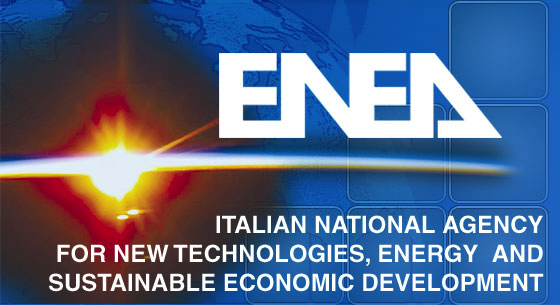 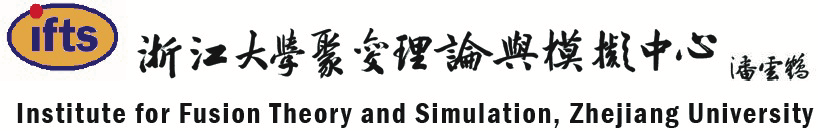 荣福欧 - Frascati, October 19th 2021